Contraponto dodecafônico/serial
Fundamentos da música serial: conjuntos ordenados
Prof. Dr. Paulo de Tarso Salles
Contraponto IV - CMU0309 
CMU-ECA/USP
2015
A série e algumas de suas propriedades
Série: conjunto ordenado de sons, em uma linha, não como um conjunto.
Poder ter qualquer tamanho. A mais comum é a de 12 sons (dodecafônica).
Desempenha vários papéis: a) como um tema; b) como uma escala; c) como fornecedora de motivos.
A série formata a música de maneira altamente individualizada.
Não há um “sistema”, mas sim um “método” serial.
Após os anos 1950 a serialização passou para outros parâmetros sonoros além das alturas. Serialismo Integral. Nos anos 1960 essa tendência perdeu sua força.
(STRAUS, 1990, pp. 118-119)
2
Operações básicas
O conteúdo de uma série dodecafônica é sempre o mesmo, sob Transposição, Inversão, etc.
Transposição é associada à diferença (intervalo) entre classes de altura; Inversão está relacionada à soma entre classes de altura.
As séries são tradicionalmente empregadas em quatro tipos de ordenação: 
1) original (O); 
2) retrógrado (R); 
3) inversão (I); 
4) retrógrado da inversão (RI).
3
Complementaridade de hexacordes
Obviamente, uma série dodecafônica é composta por dois hexacordes, H1 e H2.
Naturalmente, ocorre complementaridade entre esses hexacordes.
A exploração das operações de transposição (T) e inversão (I) aplicadas à complementaridade constitui um dos aspectos marcantes da composição dodecafônica.
Algumas séries têm hexacordes complementares pela relação Z, onde apenas o vetor intervalar é invariante. Por exemplo, no Quarteto de Cordas nº 3 de Schoenberg: [7,4,3,9,0,5] e [6,11,10,1,8,2], respectivamente 6-z46 (012469) e 6-z24 (013468), ambos com <233331>.
4
Relação Z: 6-z46 [7,4,3,9,0,5] X 6-z24 [6,11,10,1,8,2]
5
Abordagens analíticas
Estudo linear da série: contagem e identificação dos elementos, nota por nota.
Estudo dos subconjuntos da série:
“Partições transversais” [cross-partitions]: Donald Martino e Brian Alegant.
Segmentos da série (subconjuntos ou sub-séries).
Dimensões harmônicas principal e secundária (Martha Hyde).
Outros estudos importantes: Babbitt, Lewin, Perle, Forte, Oliveira.
6
Schoenberg, Quarteto de Cordas nº 4: série no 1º violino
7
Aplicação dos operadores básicos na série do quarteto nº 4 de Schoenberg: O, T, R, I e RI.
transposição
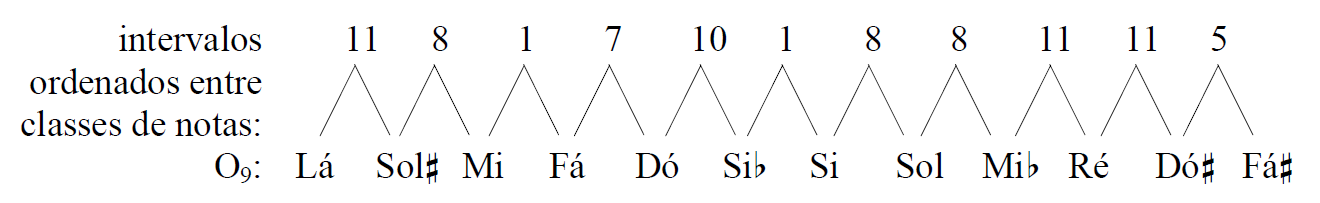 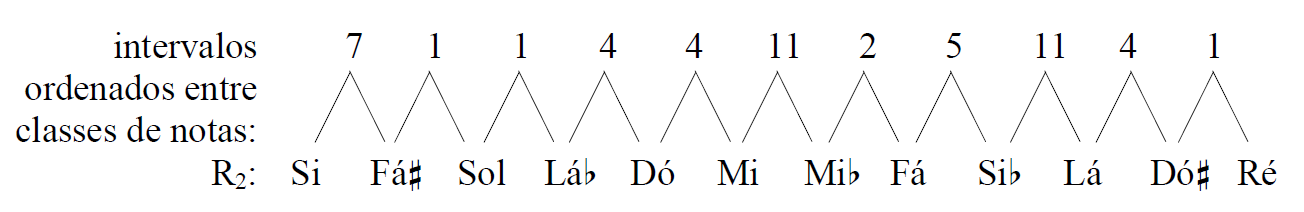 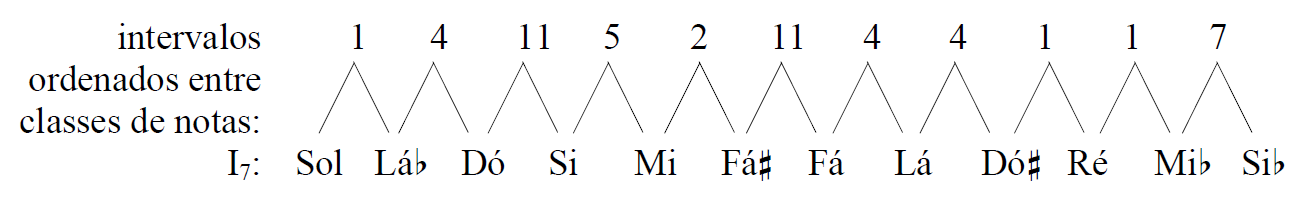 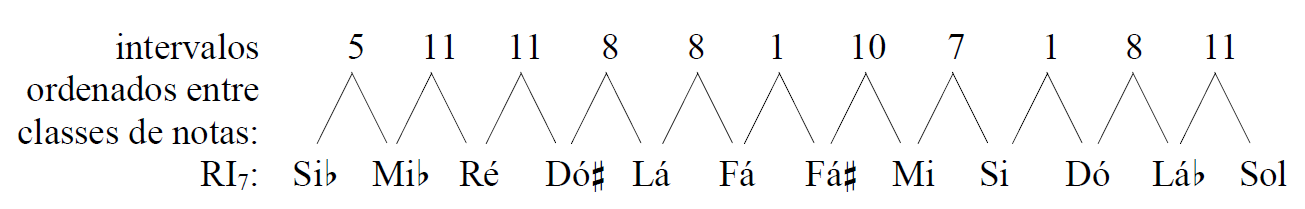 8
Usos da série na composição
Geração de melodias (linearidades)
Geração de acordes (simultaneidades)
PERLE (1991) considerava o aspecto vertical uma das fraquezas do método de Schoenberg.
O uso em acordes dificulta a percepção da série e mesmo a identificação na partitura.
HYDE (1980): os esboços de Schoenberg supostamente revelam como a distribuição dos acordes é coordenada pela série.
9
Construção da Matriz “12x12”
I0
O0
[série do Quarteto nº 4 de Schoenberg]
10
Matriz “12x12” completa
[série do Quarteto nº 4 de Schoenberg]
11
Altura real da matriz (Schoenberg, QC4) H1/H2 = 6-16 <322431>
c. 6-9
12
O0+I8=8
[Speaker Notes: A versão I9 não apresenta invariância, portanto mapeia o hexacorde complementar (!), como é explorado nos c. 6-9 na primeira “saída” da série em seu estado original.]
Invariâncias por inversão em H1
11; 3; 7; 0; 6 – 4 vezes
4; 2; 10; 8 – 3 vezes
5; 1 – 2 vezes
9 – 0 vezes, levando ao complementar (H2!)
13
Subconjuntos da série
Quartal	       Aumentado
[série do Quarteto nº 4 de Schoenberg]
14
Hexacordes da série do QC4 de Schoenberg
Série:
2,1,9,10,5,3	4,0,8,7,6,11 (ver slide anterior)
Ambos hexacordes são 6-16: (014568), <322431>.
H1: [9,10,1,2,3,5] é T9.
H2: [4,6,7,8,11,0] é T0I.
15
Invariâncias
As operações de transposição (T) e inversão (I) podem gerar dois tipos de invariâncias
Invariância total: quando todos os elementos se repetem não ordenadamente, a partir de eixos de simetria.
Invariância parcial: quando pelo menos um, mas não todos os elementos se repetem.
Ver análise do Quinteto de sopros Op. 26 de Schoenberg (OLIVEIRA, 1998, pp. 143-150).
16
Webern: série do Op. 24
Tricordes: 3-3 (“Maior-menor”)
(014) <101100>
[10,11,2], [3,6,7], [4,5,8], [9,0,1]
 T10	    T7I	    T4	   T1I
17
t=6
t=6
Hexacordes no Op. 24 de Webern
Série:
11,10,2,3,7,6		8,4,5,0,1,9 (ver slide anterior)
Hexacordes 6-20, T0,4,8 e T1,5,9I, <303630>
H1: [2,3,6,7,10,11] T11I.
H2: [0,1,4,5,8,9] T0.
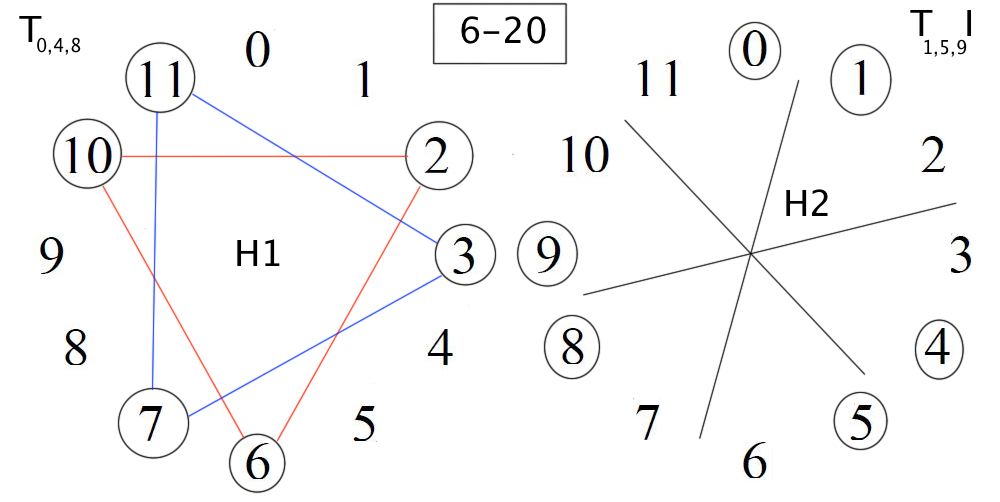 18
Quadrado mágico, Op.24
Fonte: partitura Konzert Op. 24, Universal Edition.
19
Concerto Op. 24 de Webern
Fonte: Oliveira, 1998:306
20
Webern Op.24: invariâncias por inversão em H1
6-20 (014589)
<303630>
T0,4,8 / T1,5,9I
21
Rotações e permutações
Schoenberg: Moses und aron 
O0 = [9,10,4,2,3,1,7,5,6,8,11,0]
Tricordes: [9,10,4] [2,3,1] [7,5,6] [8,11,0]
Rotação a: [10,4,9] [3,1,2] [5,6,7] [11,0,8]
Rotação b: [4,9,10] [1,2,3] [6,7,5] [0,8,11]
22
Stravinsky: matriz de rotação [rotational array]
Ver: http://www.musictheory21.com/documents/straus-introduction-to-post-pp193-208.pdf
23
Stravinsky: matriz com quatro formas seriais
A Sermon, A Narrative, and A Prayer (1961).
24
Stravinsky: A Sermon, A Narrative, and A Prayer, c. 267-275.
25
Messiaen: interversão
Alternância dos elementos de duas séries ou sequências ordenadas, começando pelos extremos em direção ao centro ou vice-versa.
Recurso empregado por Messiaen em Reprises par interversion do Livre d’Orgue (1951-2).
Messiaen realizou também interversões rítmicas, como em Chronochromie (FERRAZ, 1998, pp. 196-7).
26
Exemplo de interversão harmônica em Messiaen
[OLIVEIRA, 1998, p. 142]
27
Compositores que praticaram o dodecafonismo
Schoenberg, Webern, Berg, Jelinék, Krenék, Leibowitz
Stravinsky (anos 1950)
Dallapiccola, Maderna, Nono, Cage, Martino, Babbitt
Messiaen: serialismo integral
Foram alunos de Análise de Messiaen (1947-50): Boulez, Stockhausen, Xenakis, Jean Barraqué, Betsy Jolas, Tristan Murail, George Benjamin, Alexander Goehr, Karel Goyvaerts, William Albright. (Benitez, 2000).
Brasil, entre 1940-90: 
Koellreutter
Claudio Santoro
Guerra-Peixe
Eunice Katunda
Gilberto Mendes
Willy Correia
Marlos Nobre
Aylton Escobar
Almeida Prado (também estudou com Messiaen)
28
Referências bibliográficas
ALEGANT, B. “Cross-Partitions as harmony and voice-leading in twelve-tone music”. In: Music Theory Spectrum, v. 23, n. 1, pp. 1-40, Spring 2001.
BENITEZ, V. A “Creative Legacy: Messiaen as teacher of analysis”. In: College Music Symposium, v. 40, pp. 117-139, 2000.
BOYNTON, N. “Formal Combinations in Webern’s Variations Op. 30”. In: Music Analysis, v. 14, n. 2/3, pp. 193-220, 1995.
FERRAZ, S. Música e repetição: a diferença da composição contemporânea. São Paulo: Educ/Fapesp, 1998.
GRIFFITHS, P. Anton Webern. In: Segunda Escola Vienense. Série The New Grove. Porto Alegre: L&PM, 1990.
HYDE, M. “The Telltale Sketches: Harmonic Structure in Schoenberg's Twelve-Tone Method”. In: The Musical Quarterly, v. 66, n.4, pp. 560-80, 1980.
MARTINO, D. “The source set and its aggregate formations”. In: Journal of Music Theory, v. 5, pp. 224-73, 1961.
MORRIS, R. “Generalizing Roational Arrays”. In: Journal of Music Theory, v.32, n.1, pp. 75-132, 1988.
OLIVEIRA, J. P. Teoria analítica da música do século XX. Lisboa: Calouste Gulbenkian, 1998.
29
Referências bibliográficas (cont.)
PERLE, G. Serial composition and atonality: an introduction to the Music of Schoenberg, Berg and Webern. 6th ed. Berkeley: University of California Press, 1991.
PERLE, G. Twelve-tone tonality. Berkeley and Los Angeles: University of California Press, 1996.
POUSSEUR, H. Stravinsky selon Webern selon Stravinsky. In: Musique en Jeu, n. 4, pp. 21-47, 1971.
POUSSEUR, H. e CLEMENTS, M. Stravinsky by Way of Webern: The Consistency of a Syntax. In: Perspectives in New Music, v. 10, n. 2, pp. 13-51, 1972.
POUSSEUR, H e CLEMENTS, M. Stravinsky by Way of Webern: The Consistency of a Syntax (2). In: Perspectives in New Music, v. 11, n. 1, pp. 112-145, 1972. 
REID, J. “Properties of the set explored in Webern’s Variations Op. 30”. In: Perspectives in New Music, v. 12, n.1/2, pp. 344-350, 1973.
SCHOENBERG, A. “Composition with twelve tones”. In: Style and Idea. New York: Philosophical Library, 1950, pp. 102-143.
STRAUS, J. Introduction to post-tonal theory. Englewood Cliffs, NJ: Prentice Hall, 1990.
STRAUS, J. “Stravinsky’s Construction of Twelve Verticals: An Aspect of Harmony in Serial Music”, in: Music Theory Spectrum, v.21, n.1, pp. 43-73, 1999.
WEBERN, A. O caminho para a música nova. São Paulo: Novas Metas, 1984.
30